CS 61C: Great Ideas in Computer Architecture Instruction Level Parallelism:Multiple Instruction Issue
Instructors:
Krste Asanovic, Randy H. Katz
http://inst.eecs.Berkeley.edu/~cs61c/fa12
11/1/12
Fall 2012 -- Lecture #30
1
You Are Here!
Software        Hardware
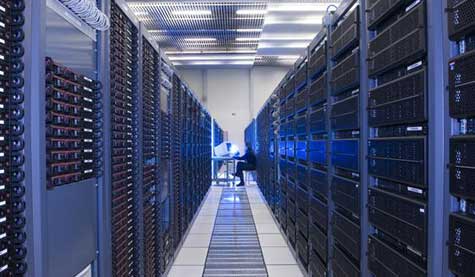 Parallel Requests
Assigned to computer
e.g., Search “Katz”
Parallel Threads
Assigned to core
e.g., Lookup, Ads
Parallel Instructions
>1 instruction @ one time
e.g., 5 pipelined instructions
Parallel Data
>1 data item @ one time
e.g., Add of 4 pairs of words
Hardware descriptions
All gates @ one time
Programming Languages
SmartPhone
Warehouse Scale Computer
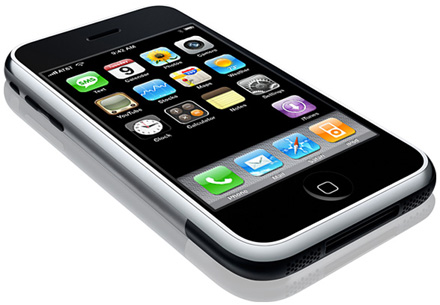 HarnessParallelism &
Achieve HighPerformance
Computer
…
Core
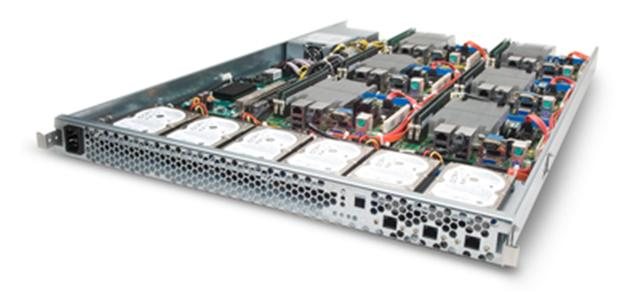 Core
Memory               (Cache)
Input/Output
Core
Functional
Unit(s)
Instruction Unit(s)
Today’sLecture
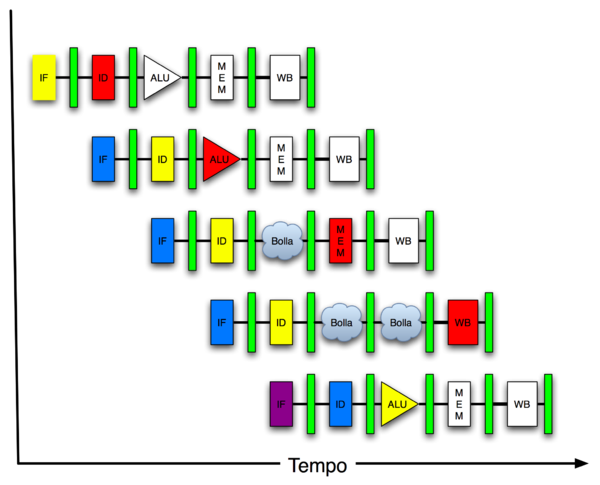 A3+B3
A2+B2
A1+B1
A0+B0
Main Memory
Logic Gates
11/1/12
Fall 2012 -- Lecture #30
2
Review
The BIG Picture
Pipelining improves performance by increasing instruction throughput: exploits ILP
Executes multiple instructions in parallel
Each instruction has the same latency
Subject to hazards
Structure, data, control
Stalls reduce performance
But are required to get correct results
Compiler can arrange code to avoid hazards and stalls
Requires knowledge of the pipeline structure
11/1/12
Fall 2012 -- Lecture #30
3
Agenda
More ILP
Instruction Scheduling
Administrivia
Out of Order Execution
Parallelism Big Picture
And, in Conclusion, …
11/1/12
Fall 2012 -- Lecture #30
4
Agenda
More ILP
Instruction Scheduling
Administrivia
Out of Order Execution
Parallelism Big Picture
And, in Conclusion, …
11/1/12
Fall 2012 -- Lecture #30
5
Greater Instruction-Level Parallelism (ILP)
Deeper pipeline (5 => 10 => 15 stages)
Less work per stage  shorter clock cycle
Multiple issue “superscalar”
Replicate pipeline stages  multiple pipelines
Start multiple instructions per clock cycle
CPI < 1, so use Instructions Per Cycle (IPC)
E.g., 4GHz 4-way multiple-issue
16 BIPS, peak CPI = 0.25, peak IPC = 4
But dependencies reduce this in practice
Fall 2012 -- Lecture #30
11/1/12
6
Multiple Issue
Static multiple issue
Compiler groups instructions to be issued together
Packages them into “issue slots”
Compiler detects and avoids hazards
Dynamic multiple issue
CPU examines instruction stream and chooses instructions to issue each cycle
Compiler can help by reordering instructions
CPU resolves hazards using advanced techniques at runtime
11/1/12
Fall 2012 -- Lecture #30
7
30
30
30
30
30
(light clothing)
A
(dark clothing)
B
(very dirty clothing)
C
(light clothing)
(dark clothing)
(very dirty clothing)
Superscalar Laundry: Parallel per stage
2 AM
12
6 PM
1
8
7
11
10
9
More resources, HW to match mix of parallel tasks?
Time
T
a
s
k

O
r
d
e
r
D
E
F
11/1/12
Fall 2012 -- Lecture #30
8
Pipeline Depth and Issue Width
Intel Processors over Time
11/1/12
Fall 2012 -- Lecture #30
9
Pipeline Depth and Issue Width
11/1/12
Fall 2012 -- Lecture #30
10
Static Multiple Issue
Compiler groups instructions into “issue packets”
Group of instructions that can be issued on a single cycle
Determined by pipeline resources required
Think of an issue packet as a very long instruction
Specifies multiple concurrent operations
11/1/12
Fall 2012 -- Lecture #30
11
Scheduling Static Multiple Issue
Compiler must remove some/all hazards
Reorder instructions into issue packets
No dependencies with a packet
Possibly some dependencies between packets
Varies between ISAs; compiler must know!
Pad with nop if necessary
11/1/12
Fall 2012 -- Lecture #30
12
MIPS with Static Dual Issue
Two-issue packets
One ALU/branch instruction
One load/store instruction
64-bit aligned
ALU/branch, then load/store
Pad an unused instruction with nop
11/1/12
Fall 2012 -- Lecture #30
13
Hazards in the Dual-Issue MIPS
More instructions executing in parallel
EX data hazard
Forwarding avoided stalls with single-issue
Now can’t use ALU result in load/store in same packet
add  $t0, $s0, $s1load $s2, 0($t0)
Split into two packets, effectively a stall
Load-use hazard
Still one cycle use latency, but now two instructions
More aggressive scheduling required
11/1/12
Fall 2012 -- Lecture #30
14
Scheduling Example
Schedule this for dual-issue MIPS
Loop: lw   $t0, 0($s1)      # $t0=array element      addu $t0, $t0, $s2    # add scalar in $s2      sw   $t0, 0($s1)      # store result      addi $s1, $s1,–4      # decrement pointer      bne  $s1, $zero, Loop # branch $s1!=0
IPC = 5/4 = 1.25 (c.f. peak IPC = 2)
11/1/12
Fall 2012 -- Lecture #30
15
Loop Unrolling
Replicate loop body to expose more parallelism
Reduces loop-control overhead
Use different registers per replication
Called “register renaming”
Avoid loop-carried “anti-dependencies”
Store followed by a load of the same register
Aka “name dependence” 
Reuse of a register name
11/1/12
Fall 2012 -- Lecture #30
16
Loop Unrolling Example
IPC = 14/8 = 1.75
Closer to 2, but at cost of registers and code size
11/1/12
Fall 2012 -- Lecture #30
17
Dynamic Multiple Issue
“Superscalar” processors
CPU decides whether to issue 0, 1, 2, … each cycle
Avoiding structural and data hazards
Avoids the need for compiler scheduling
Though it may still help
Code semantics ensured by the CPU
11/1/12
Fall 2012 -- Lecture #30
18
Dynamic Pipeline Scheduling
Allow the CPU to execute instructions out of order to avoid stalls
But commit result to registers in order
Example
	lw    $t0, 20($s2)addu  $t1, $t0, $t2subu   $s4, $s4, $t3slti  $t5, $s4, 20
Can start subu while addu is waiting for lw
11/1/12
Fall 2012 -- Lecture #30
19
Why Do Dynamic Scheduling?
Why not just let the compiler schedule code?
Not all stalls are predicable
e.g., cache misses
Can’t always schedule around branches
Branch outcome is dynamically determined
Different implementations of an ISA have different latencies and hazards
11/1/12
Fall 2012 -- Lecture #30
20
Agenda
More ILP
Instruction Scheduling
Administrivia
Out of Order Execution
Parallelism Big Picture
And, in Conclusion, …
11/1/12
Fall 2012 -- Lecture #30
21
Administrivia
As of today, made 1 pass over all Big Ideas in Computer Architecture
Following lectures go into more depth on topics you’ve already seen while you work on projects
1 lecture in more depth on Caches
1 on C storage management
1 on Dependability/Reliability/Redundancy
1 on Protection, Virtual Memory, Virtual Machines
1 on Exceptions, Traps, Interrupts
2 on Modern Phone and Computer Architectures
1 on Programming Contest (Extra Credit Project 5)
1 on Course Wrap-up and Review
11/1/12
Fall 2012 -- Lecture #30
22
Agenda
More ILP
Instruction Scheduling
Administrivia
Out of Order Execution
Parallelism Big Picture
And, in Conclusion, …
11/1/12
Fall 2012 -- Lecture #30
23
Speculation
“Guess” what to do with an instruction
Start operation as soon as possible
Check whether guess was right
If so, complete the operation
If not, roll-back and do the right thing
Common to static and dynamic multiple issue
Examples
Speculate on branch outcome (Branch Prediction)
Roll back if path taken is different
Speculate on load
Roll back if location is updated
11/1/12
Fall 2012 -- Lecture #30
24
2 AM
12
6 PM
1
8
7
11
10
9
Time
T
a
s
k

O
r
d
e
r
30
30
30
30
30
30
30
A
bubble
B
C
D
E
F
Pipeline Hazard: Matching socks in later load
A depends on D; stall since folder tied up;
11/1/12
Fall 2012 -- Lecture #30
25
bubble
Out-of-Order Laundry: Don’t Wait
2 AM
12
6 PM
1
8
7
11
10
9
A depends on D; rest continue; need more resources to allow out-of-order
Time
30
30
30
30
30
30
30
T
a
s
k

O
r
d
e
r
A
B
C
D
E
F
11/1/12
Fall 2012 -- Lecture #30
26
Out-of-Order Execution (1/2)
Basically, unroll loops in hardware
Fetch instructions in program order (≤4/clock)
Predict branches as taken/untaken
To avoid hazards on registers, rename registers using a set of internal registers (~80 registers)
Collection of renamed  instructions might execute in a window (~60 instructions)
Execute instructions with ready operands in 1 of multiple functional units (ALUs, FPUs, Ld/St)
11/1/12
Fall 2012 -- Lecture #30
27
Out-of-Order Execution (2/2)
Basically, unroll loops in hardware
Buffer results of executed instructions until predicted branches are resolved in reorder buffer
If predicted branch correctly, commit results in program order
If predicted branch incorrectly, discard all dependent results  and start with correct PC
11/1/12
Fall 2012 -- Lecture #30
28
Out Of Order Intel
All use OOO since 2001
Chapter 4 — The Processor — 29
AMD Opteron X4 Microarchitecture
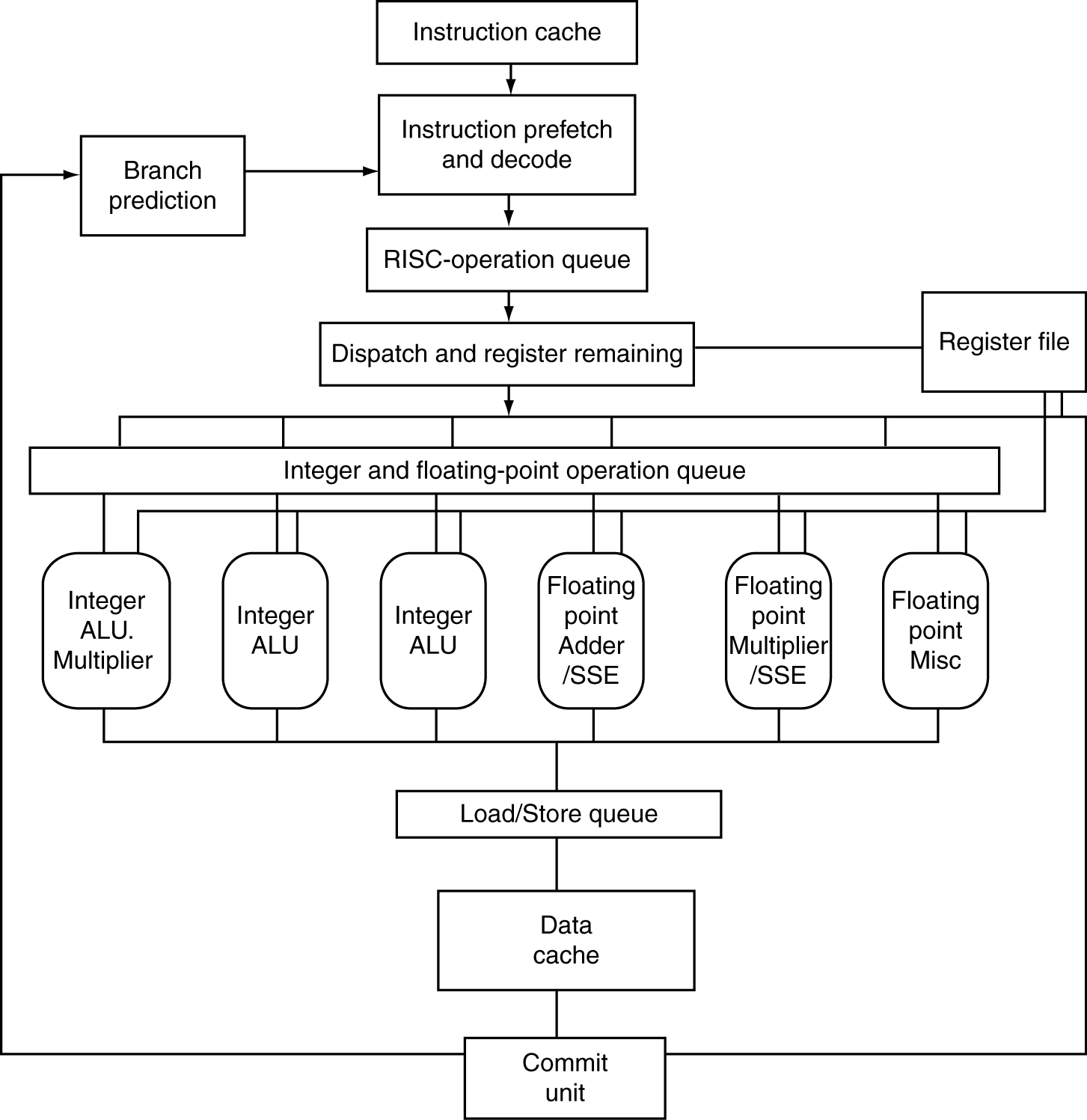 72 physical registers
11/1/12
Fall 2012 -- Lecture #30
30
AMD Opteron X4 Pipeline Flow
For integer operations
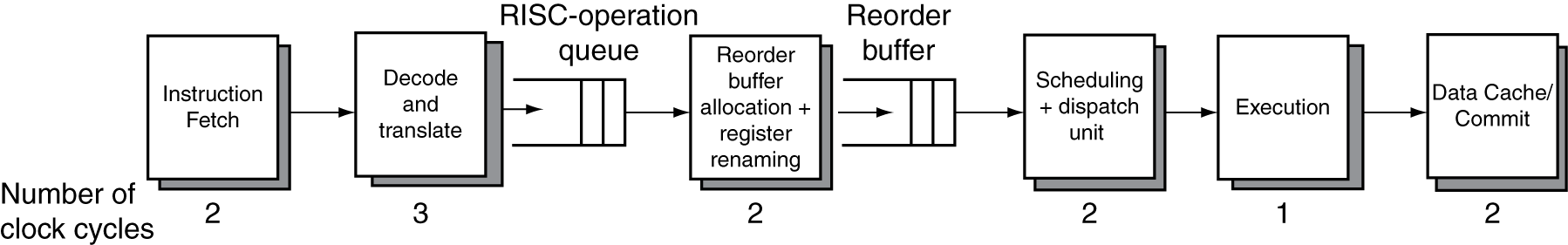 12 stages (Floating Point is 17 stages)
Up to 106 RISC-ops in progress
Intel Nehalem is 16 stages for integer operations, details not revealed, but likely similar to above+
Intel calls RISC operations “Micro operations” or “μops”
11/1/12
Fall 2012 -- Lecture #30
31
Dynamically Scheduled CPU
Preserves dependencies
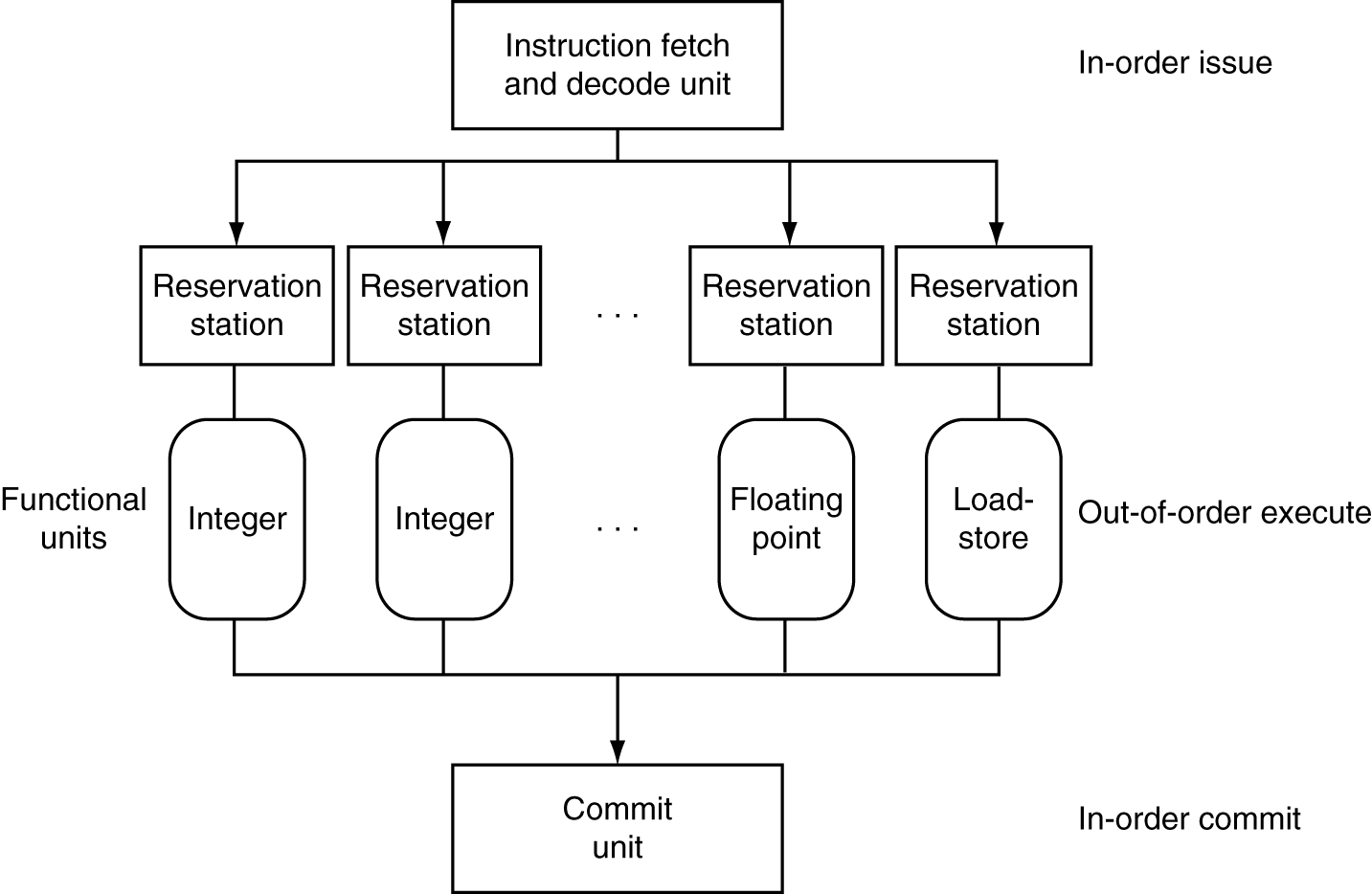 Hold pending operands
Results also sent to any waiting reservation stations
Reorders buffer for register writes
Can supply operands for issued instructions
11/1/12
Fall 2012 -- Lecture #30
32
Does Multiple Issue Work?
The BIG Picture
Yes, but not as much as we’d like
Programs have real dependencies that limit ILP
Some dependencies are hard to eliminate
e.g., pointer aliasing
Some parallelism is hard to expose
Limited window size during instruction issue
Memory delays and limited bandwidth
Hard to keep pipelines full
Speculation can help if done well
Fall 2012 -- Lecture #30
11/1/12
33
Big Picture on Parallelism
Two types of parallelism in applications
Data-Level Parallelism (DLP): arises because there are many data items that can be operated on at the same time
Task-Level Parallelism (TLP): arises because tasks of work are created that can operate largely in parallel
11/1/12
Fall 2012 -- Lecture #30
34
Big Picture on Parallelism
Hardware can exploit app Data LP and Task LP in 4 ways:
Instruction-Level Parallelism: Hardware exploits application DLP using ideas like pipelining and speculative execution
SIMD architectures: exploit app DLP by applying a single instruction to a collection of data in parallel
Thread-Level Parallelism: exploits either app DLP or TLP in a tightly-coupled hardware model that allows for interaction among parallel threads
Request-Level Parallelism: exploits parallelism among largely decoupled tasks and is specified by the programmer of the operating system
11/1/12
Fall 2012 -- Lecture #30
35
“And in Conclusion..”
Pipeline challenge is hazards
Forwarding helps w/many data hazards
Delayed branch helps with control hazard in 5 stage pipeline
Load delay slot / interlock necessary
More aggressive performance: 
Longer pipelines
Superscalar
Out-of-order execution
Speculation
11/1/12
Fall 2012 -- Lecture #30
36
Peer Question
State if following techniques are associated primarily with a software- or hardware-based approach to exploiting ILP (in some cases, the answer may be both): Superscalar, Out-of-Order execution, Speculation, Register Renaming
11/1/12
Fall 2012 -- Lecture #30
37
Peer Question
State if following techniques are associated primarily with a software- or hardware-based approach to exploiting ILP (in some cases, the answer may be both): Superscalar, Out-of-Order execution, Speculation, Register Renaming
11/1/12
Fall 2012 -- Lecture #30
38
Peer Instruction
Instr LP, SIMD, Thread LP, Request LP are examples of
Parallelism above (∧) the Instruction Set Architecture
Parallelism explicitly at (=) the level of the ISA
Parallelism below (∨) the level of the ISA
11/1/12
Fall 2012 -- Lecture #30
39
[Speaker Notes: Pink]
Peer Instruction
Instr LP, SIMD, Thread LP, Request LP are examples of
Parallelism above (∧) the Instruction Set Architecture
Parallelism explicitly at (=) the level of the ISA
Parallelism below (∨) the level of the ISA
11/1/12
Fall 2012 -- Lecture #30
40
[Speaker Notes: Pink]
Peer Instruction
Thanks to pipelining, I have reduced the time it took me to wash my one shirt.
Longer pipelines are always a win (since less work per stage & a faster clock).
11/1/12
Fall 2012 -- Lecture #30
41
Peer Answer
Thanks to pipelining, I have reduced the time it took me to wash my one shirt.
Longer pipelines are always a win (since less work per stage & a faster clock).
11/1/12
Fall 2012 -- Lecture #30
42
Peer Question
Not all instructions are active in every stage of the 5-stage pipeline. Ignoring the effects of hazards, which of the following is true?
1. Allowing jumps, branches, and ALU instructions to take fewer stages than the 5 required by the load instruction will increase pipeline performance for most programs.
2. You cannot make ALU instructions take fewer cycles because of the write back of the result, but branches and jumps can take fewer cycles, so there is some opportunity for improvement. 
3. Instead of trying to make instructions take fewer cycles, we should explore making the pipeline longer, so that instructions take more cycles, but the cycles are shorter. This could improve performance.
4. The number of pipe stages per instruction affects throughput, not latency.
11/1/12
Fall 2012 -- Lecture #30
43
[Speaker Notes: Pink: Statements 3 are correct; the rest are incorrect]
Peer Answer
Not all instructions are active in every stage of the 5-stage pipeline. Ignoring the effects of hazards, which of the following is true?
1. Allowing jumps, branches, and ALU instructions to take fewer stages than the 5 required by the load instruction will increase pipeline performance for most programs.
2. You cannot make ALU instructions take fewer cycles because of the write back of the result, but branches and jumps can take fewer cycles, so there is some opportunity for improvement. 
3. Instead of trying to make instructions take fewer cycles, we should explore making the pipeline longer, so that instructions take more cycles, but the cycles are shorter. This could improve performance.
4. The number of pipe stages per instruction affects throughput, not latency.
11/1/12
Fall 2012 -- Lecture #30
44
[Speaker Notes: Pink: Statements 3 are correct; the rest are incorrect]
“And in Conclusion, …”
Big Ideas of Instruction Level Parallelism
Pipelining, Hazards, and Stalls
Forwarding, Speculation to overcome Hazards
Multiple issue to increase performance 
IPC instead of CPI
Dynamic Execution: Superscalar in-order issue, branch prediction, register renaming, out-of-order execution, in-order commit 
“unroll loops in HW”, hide cache misses
11/1/12
Fall 2012 -- Lecture #30
45